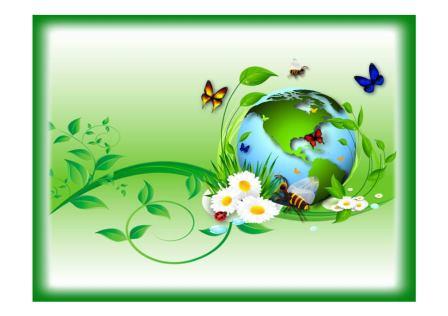 Средняя общеобразовательная школа с углубленным изучением иностранного языка
при Постоянном представительстве
России при ООН в Нью-Йорке
МАСТЕР-КЛАСС
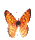 Красота своими руками
г. Нью –Йорк, США
2017 год
Руководители: Шарова И.П.
                           Шаров А.А.
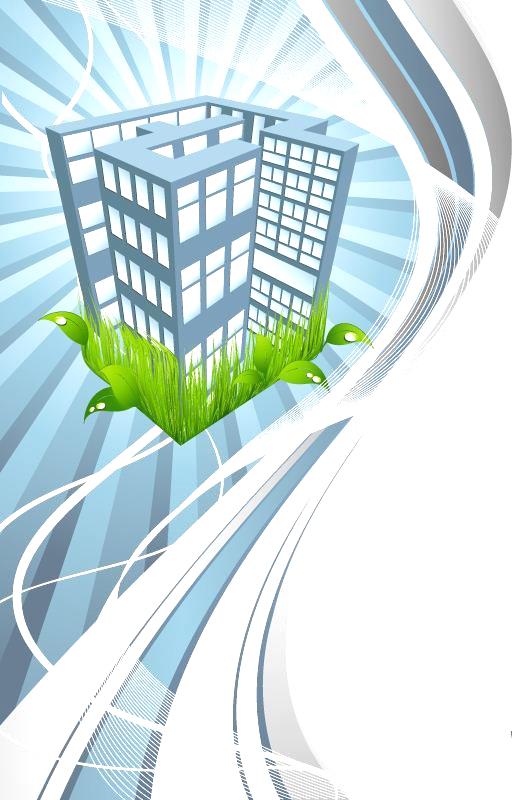 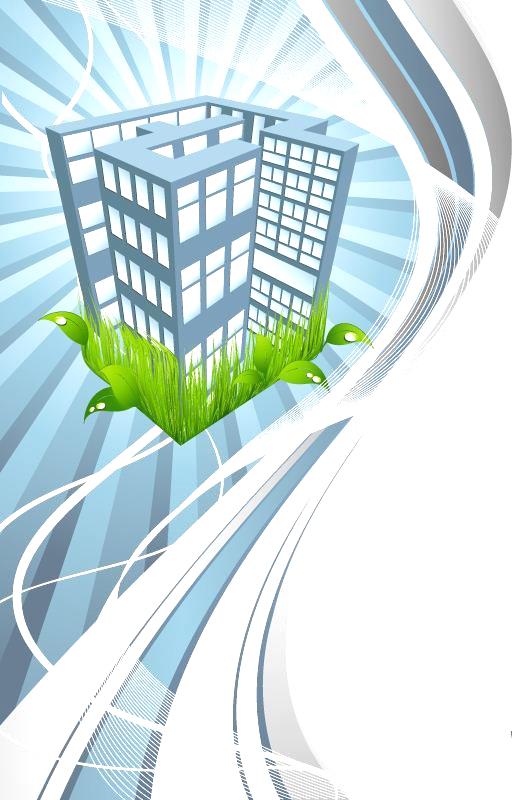 Средняя общеобразовательная школа с углублённым изучением иностранного языка при Постоянном представительстве России при ООН в Нью-Йорке 
представляет…
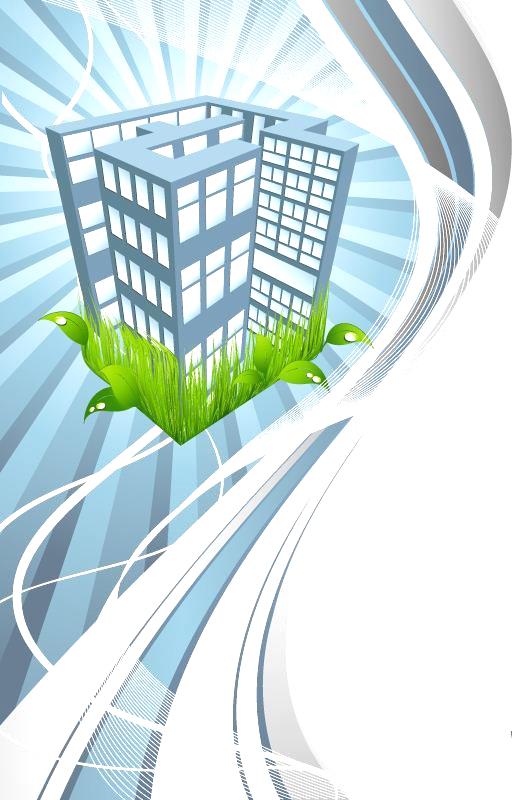 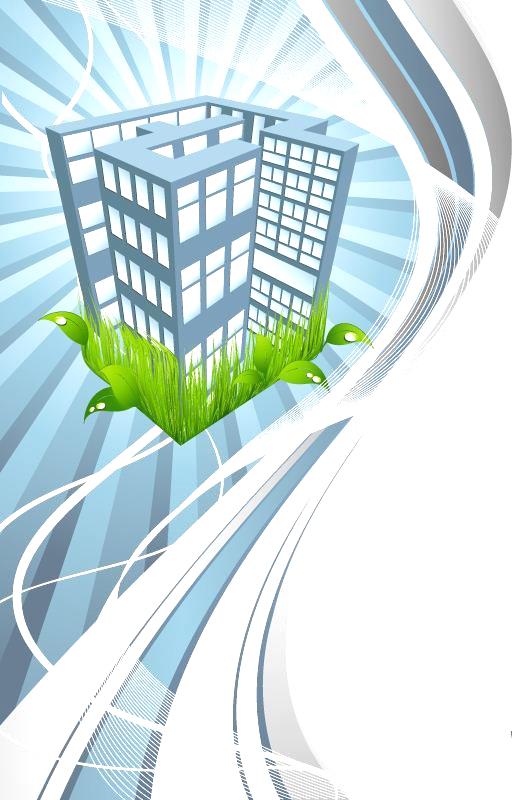 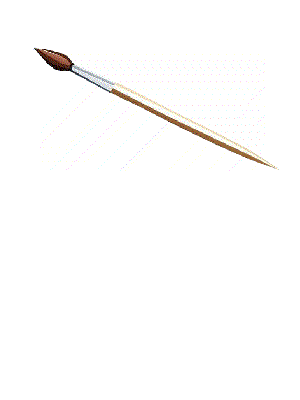 Это наша любимая школа, а мы…
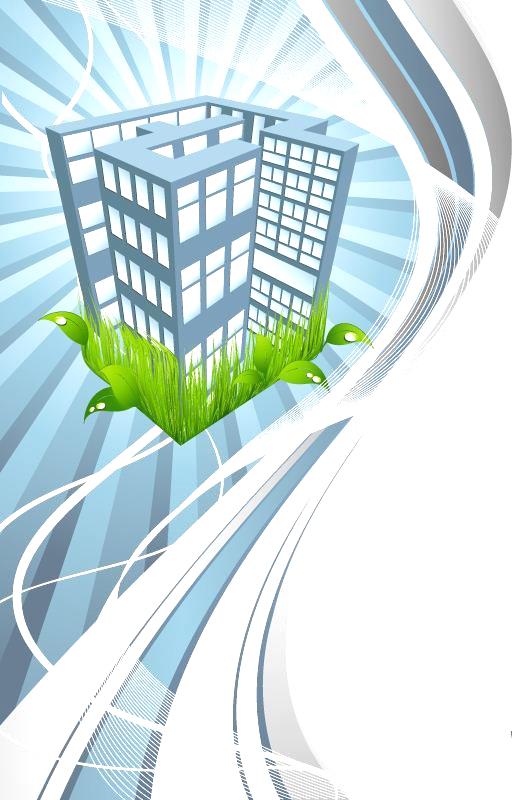 Участники 
«красота своими руками»
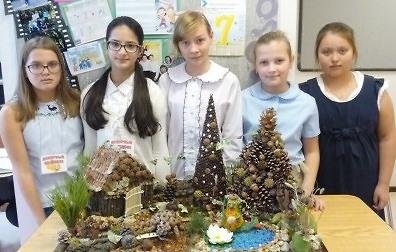 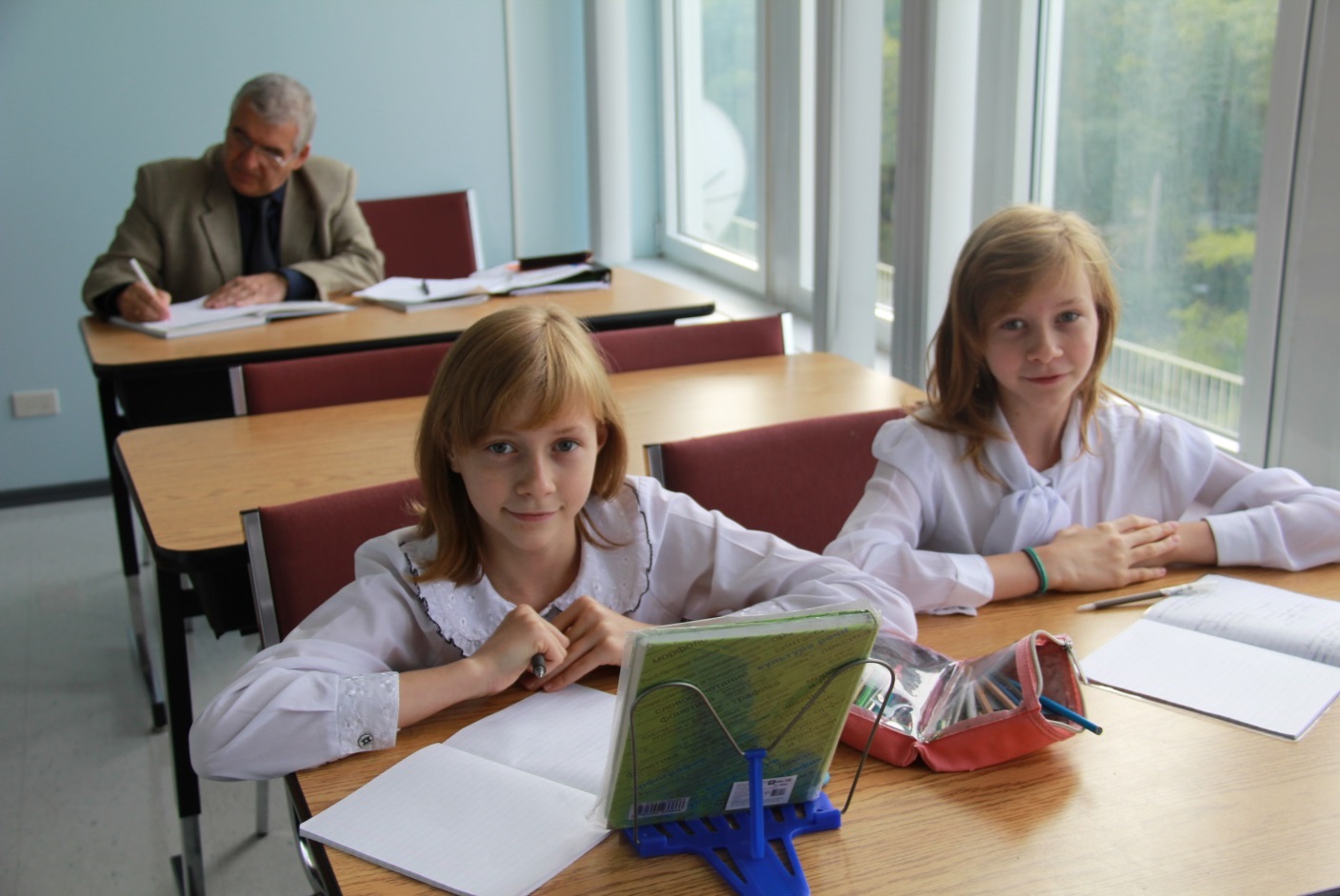 Летошнева 
Маргарита
Терехова 
Олеся
Дмитриева Александра
Терехова Елизавета
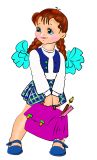 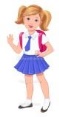 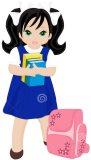 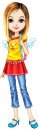 Руководители: Шарова И.П.
                           Шаров А.А.
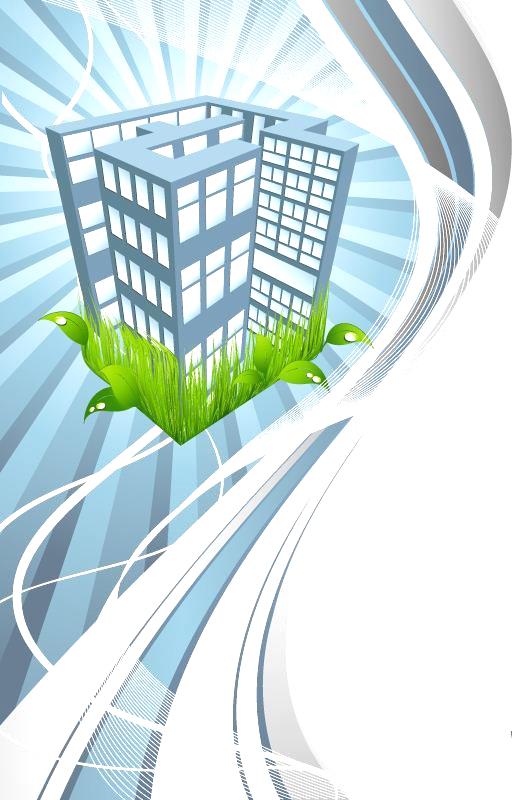 Содержание мастер-класса
Вступление
Гипотеза
Актуальность 
Цели работы
Задачи
Этапы работы
Результат
Заключение
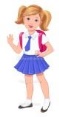 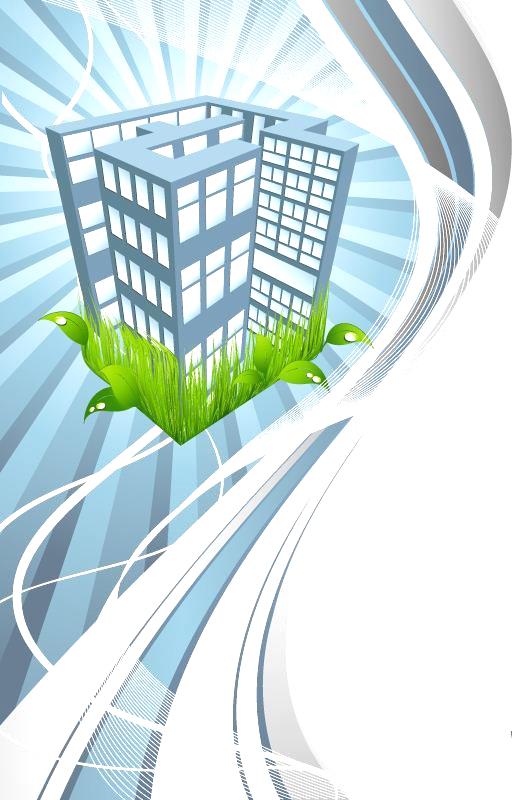 Вступление
В повседневной жизни  человек не задумывается над тем, сколько ненужных вещей он выбрасывает в контейнер, сжигает около дома или отвозит на свалку, где скапливаются горы и залежи мусора. 
По  мнению специалистов-экологов, в настоящее время на каждого жителя Земли приходится в среднем около тонны мусора в год. А  ведь опавшая листва является ценнейшим удобрением, благодаря которому лесной грунт каждый год обогащается перегноем, приобретая важные вещества.
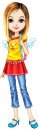 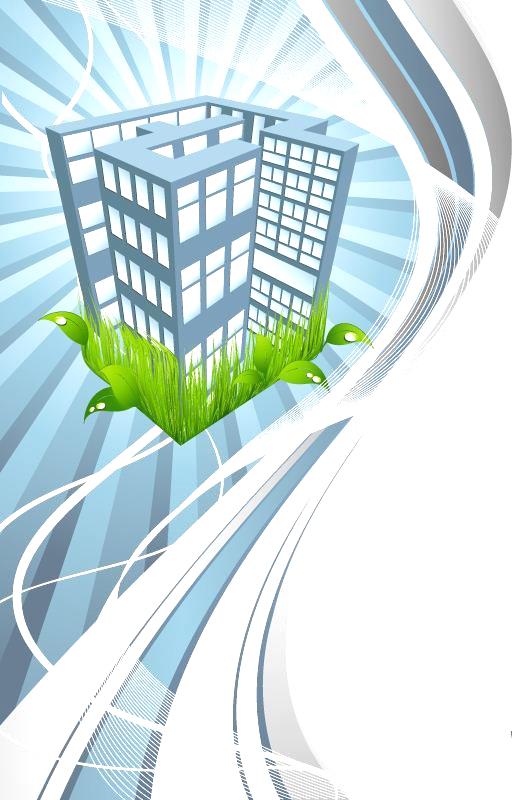 ГИПОТЕЗА
Природный материал, который собирают осенью в мусорные пакеты, можно использовать вторично  в виде разных  сувениров, поделок или украшений для дома.
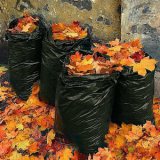 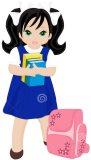 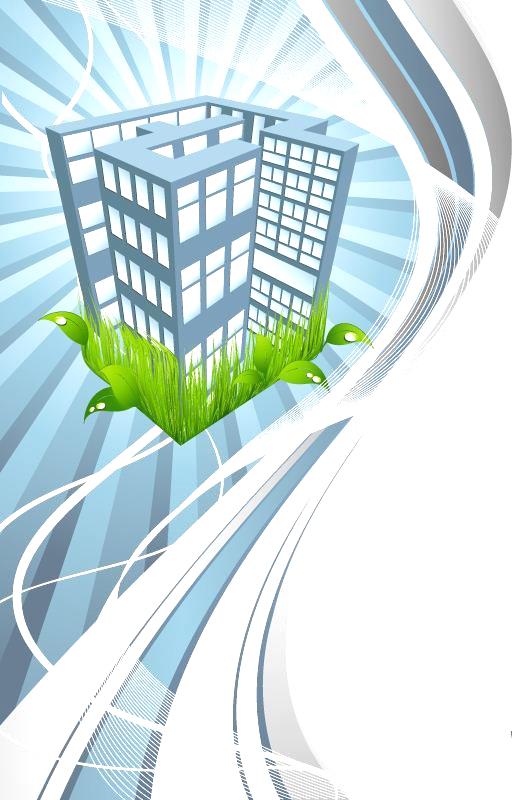 АКТУАЛЬНОСТЬ
В последнее время проблема переработки мусора в мире является одной из актуальнейших. А ведь многое из того, что мы выбрасываем, могло бы послужить нам  вторично.
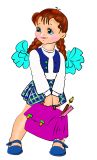 На территории нашего жилого комплекса «Ривердейл» и во многих парках Нью-Йорка  скапливается большое количество природного материала, который мы «топчем» ногами, в то время как  магазины города  просто завалены готовыми дорогостоящими сувенирами из природных даров.
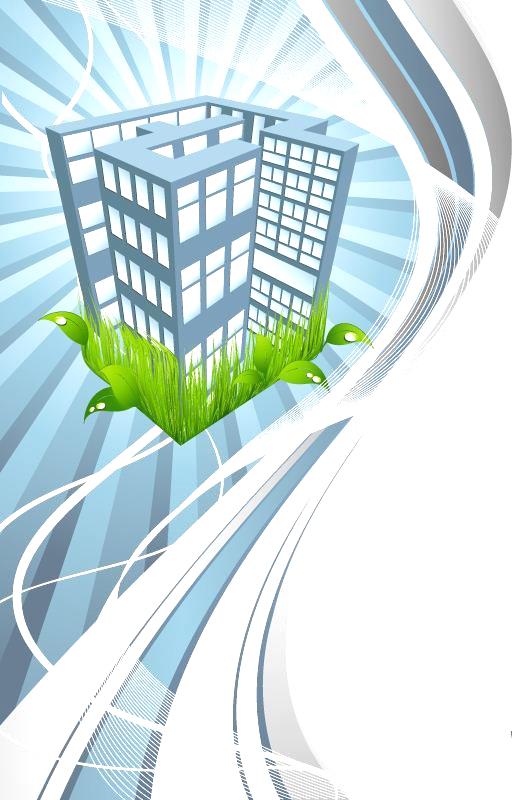 АКТУАЛЬНОСТЬ
Раньше мы не задумывались над тем, что многое из того, что находится у нас под ногами, может получить новое применение, став основой для оригинальных поделок. Именно это несоответствие и послужило поводом к созданию нашего проекта. 
Сначала мы долго думали и фантазировали о том, какие интересные поделки можно смастерить из природных материалов. Возникали разные идеи: кому –то хотелось ёлку, потому что скоро Новый год, кому –то – фигурки животных. Так в итоге была создана композиция, в которой сконцентрировались все наши идеи.
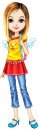 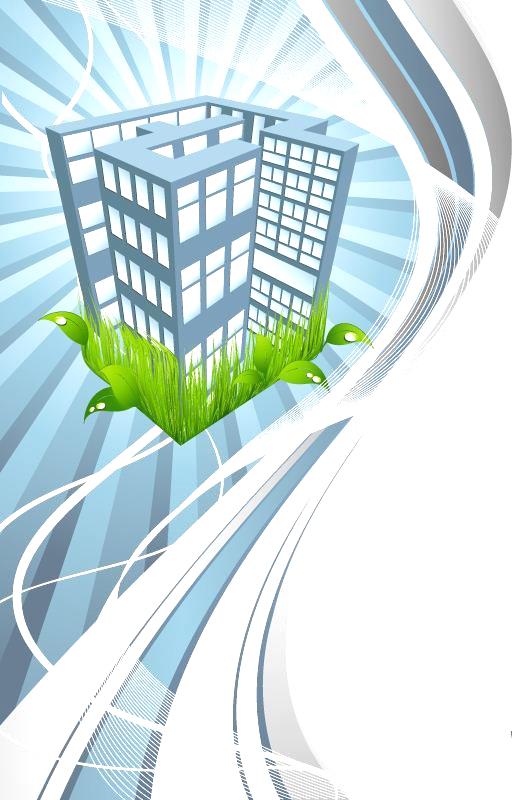 Цель и задачи
Цель: создание композиции для украшения дома из природных материалов страны пребывания.
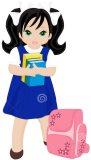 Задачи:
Собрать и подготовить природный материал.
Привлечь друзей разных возрастов для изготовления  различных поделок из природных материалов в совместную деятельность, провести мастер – класс.
Выпустить методическое пособие  по изготовлению поделок с целью распространения опыта среди 
обучающихся школы  и их родителей.
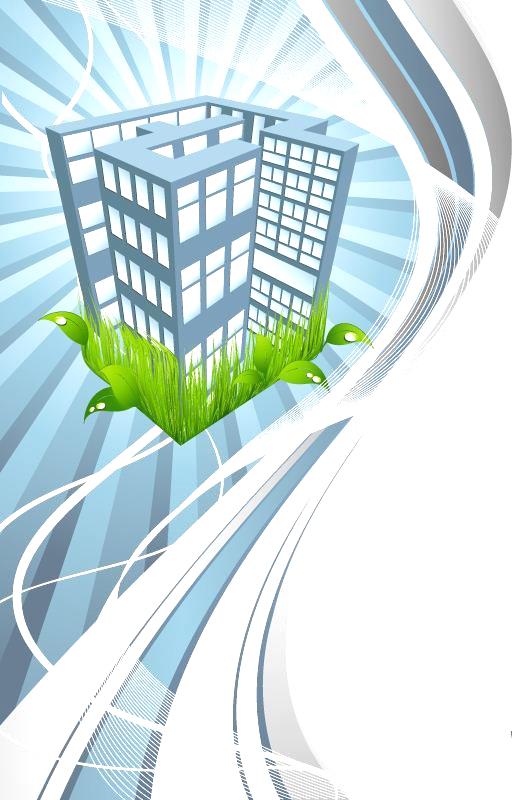 этапы работы
Подготовительный этап: вместе с учителем географии изучили литературу и Интернет-источники по теме проекта. Мы узнали о том,  сколько полезных и красивых вещей, сувениров можно сделать своими руками из различных природных материалов, стоит только «включить» свою фантазию.
Практический этап: Собрали  природный  материал на территории  вокруг здания школы.
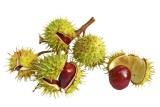 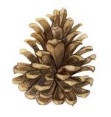 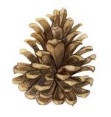 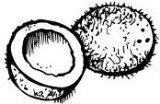 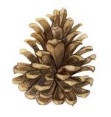 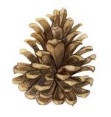 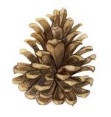 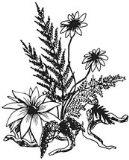 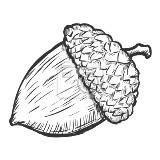 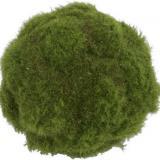 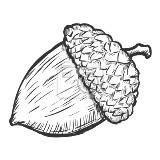 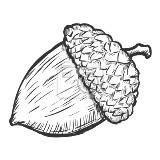 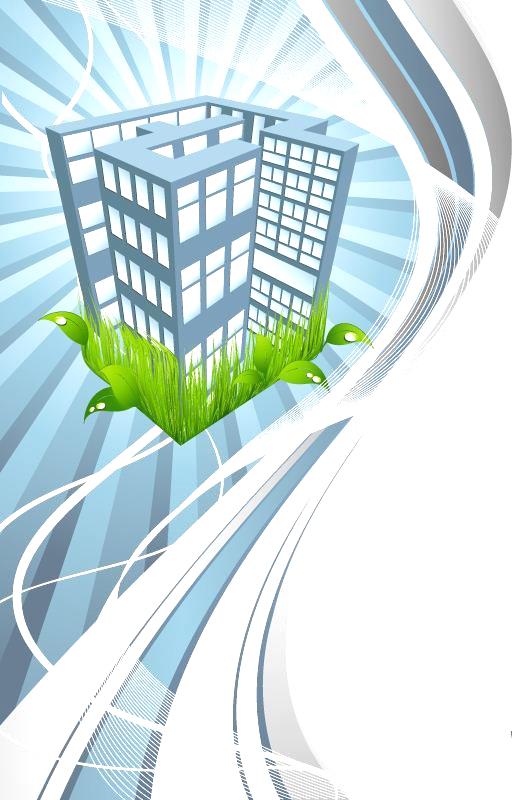 Исходя из наших  идей и разнообразия собранного материала, мы приступили к изготовлению различных поделок, чтобы впоследствии объединить их в композицию.
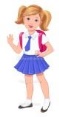 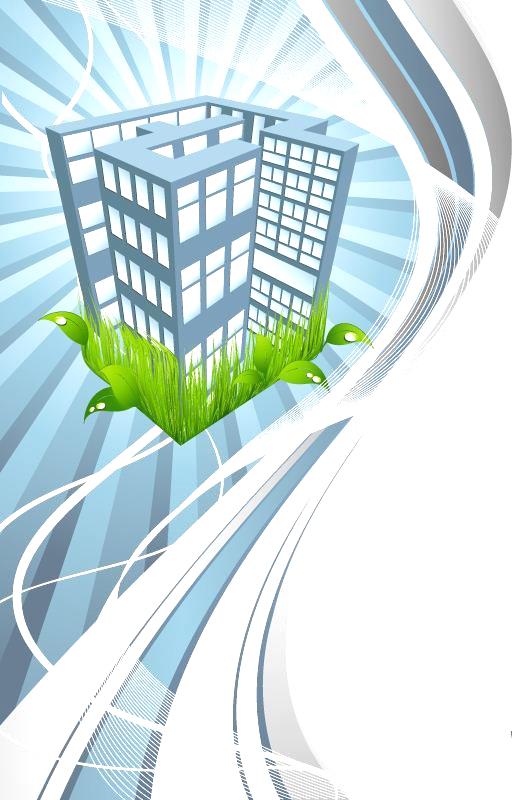 изготовление поделок
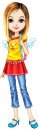 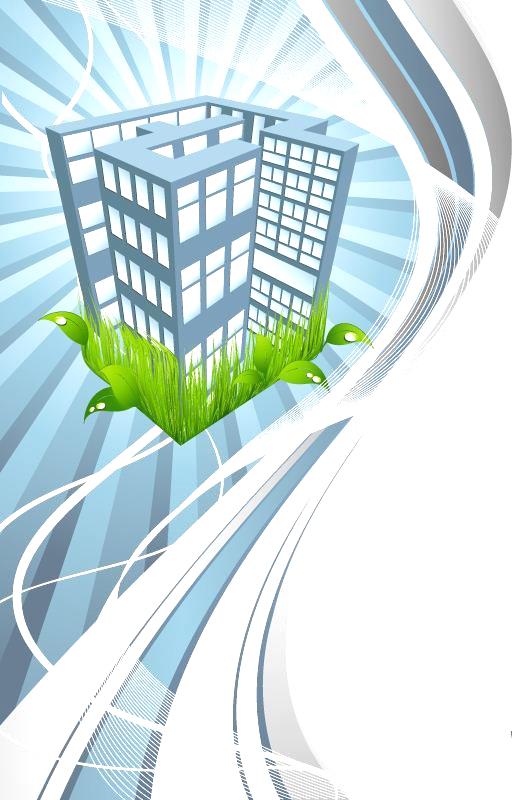 «Ёлка 
из шишек»
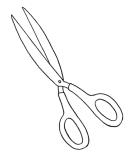 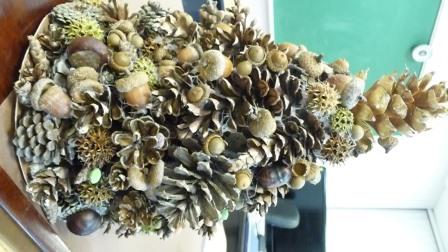 Вырезали круг из картона коричневого цвета.
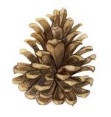 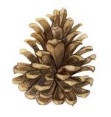 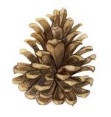 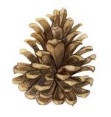 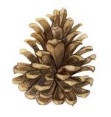 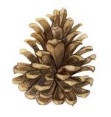 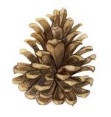 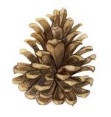 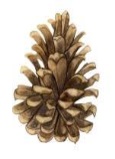 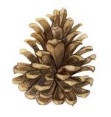 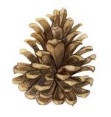 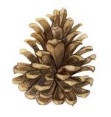 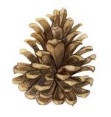 Взяли клей – пистолет и по очереди стали приклеивать шишки, орехи на картон снизу вверх.
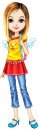 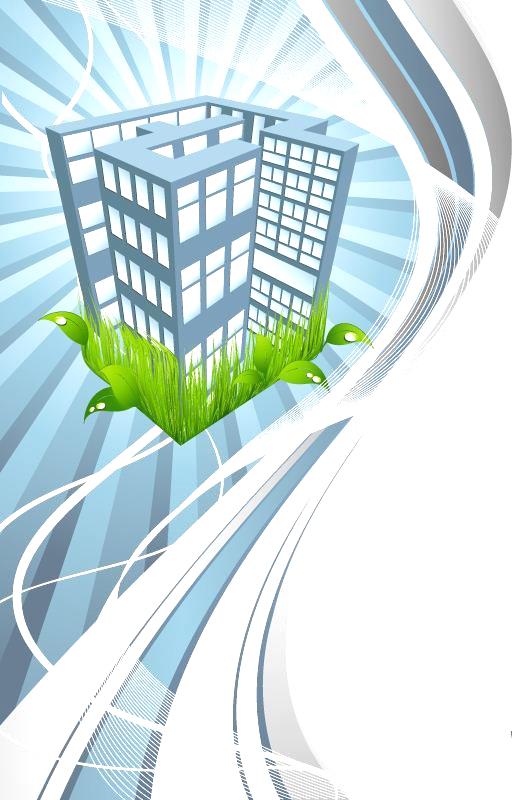 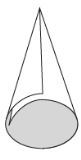 2. «Кофейная
 Ёлка»
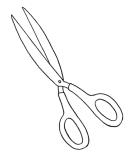 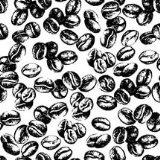 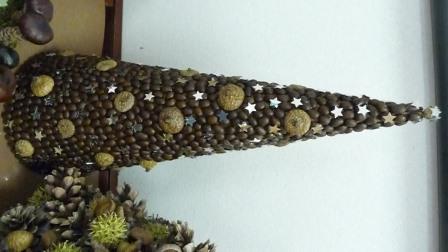 Склеили  конус из плотного картона коричневого цвета.
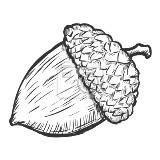 Взяли клей – пистолет и по очереди стали приклеивать зерна кофе и плодоножки от желудей.
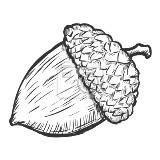 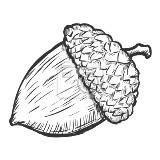 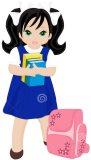 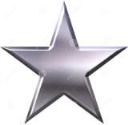 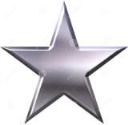 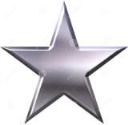 Вырезали из фольги звёздочки и украсили ёлку.
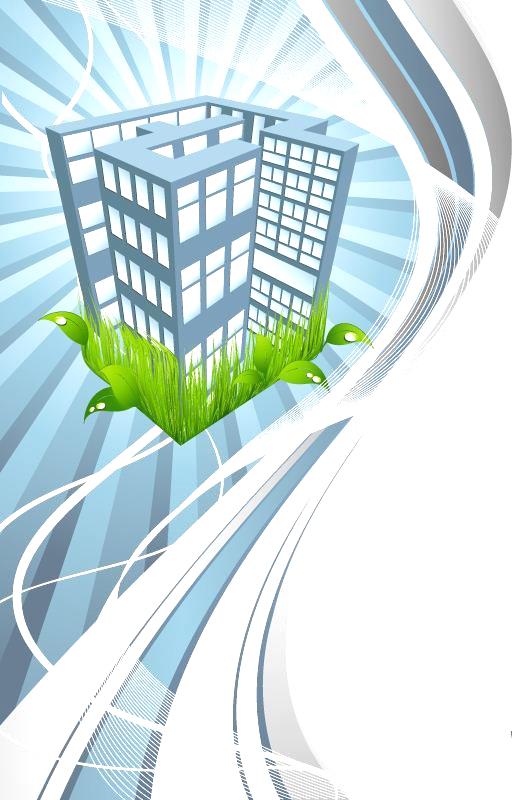 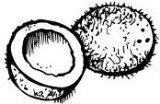 3. «Черепаха»
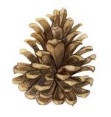 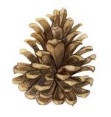 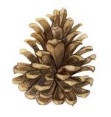 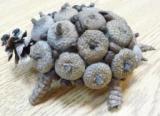 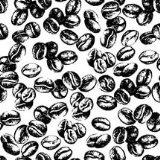 Взяли половинку  кокоса.
Вместо головы приклеили на  кокос половину шишки. На место глаз и носа приклеили кофейные зёрна.
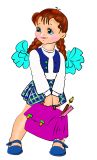 Для ног и хвостика взяли длинные шишки.
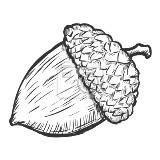 На  панцирь наклеили плодоножки желудей и зерна кофе.
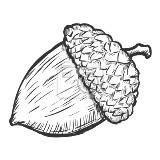 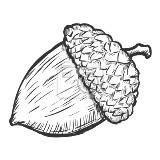 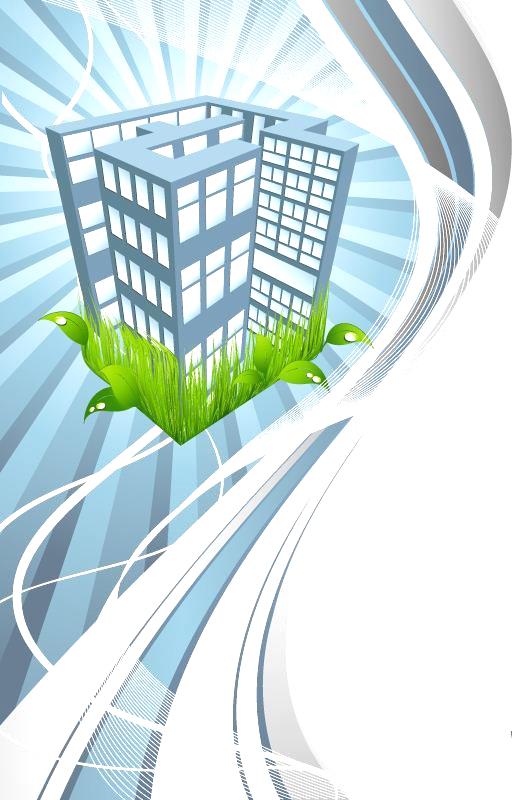 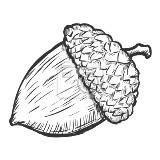 4. «Мышка»
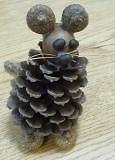 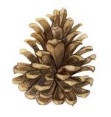 Для тела мышки взяли большую шишку.
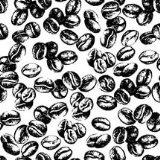 Сверху приклеили жёлудь и плодоножки.
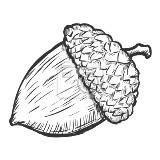 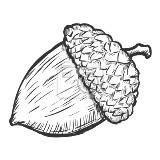 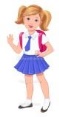 На место глаз и носа поместили кофейные зёрна,
вместо усов - высушенные еловые иголки.
Для хвоста взяли длинную шишку, для ног -плодоножки.
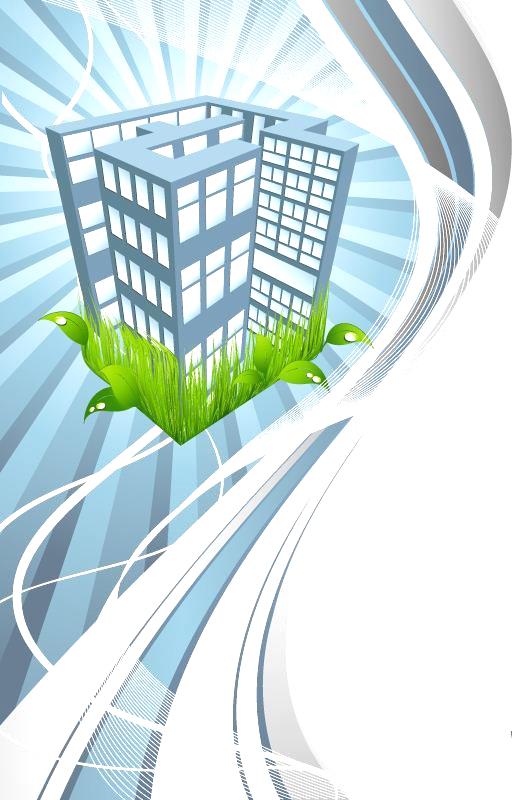 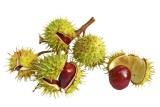 5. Композиция 
«Грибы»
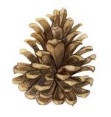 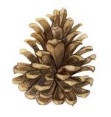 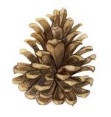 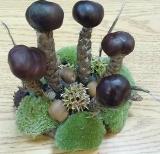 За основу взяли половинку  кокоса.
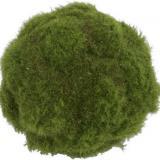 Длинные шишки приклеили на  кокос, а на шишки – каштаны.
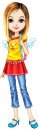 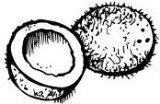 На основу приклеили зелёный мох, орехи, сухие плоды и семена.
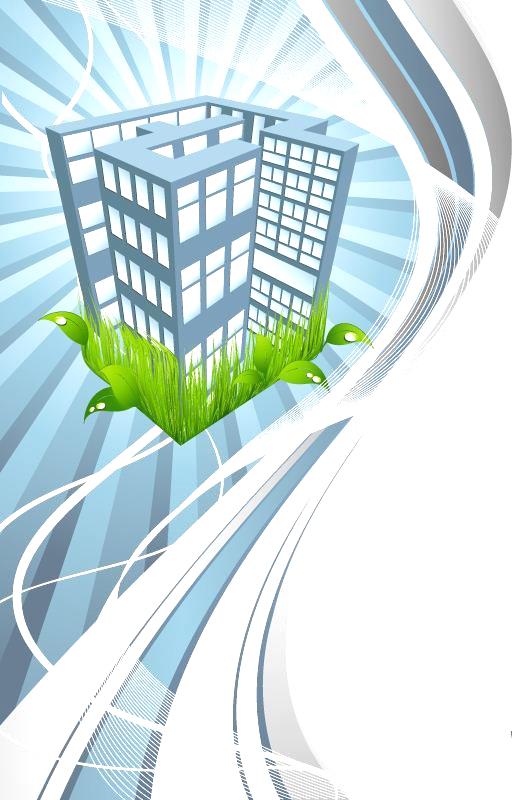 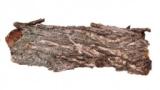 6. Композиция
 «Грибная поляна»
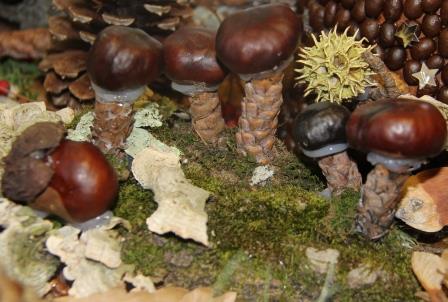 За основу взяли  сухую кору  дерева.
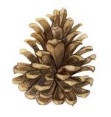 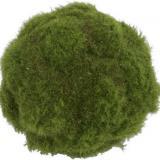 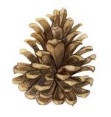 Длинные шишки приклеили на  кору, а на шишки – каштаны.
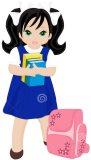 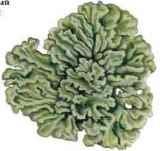 На основу приклеили зелёный мох, лишайники, сухие плоды и семена.
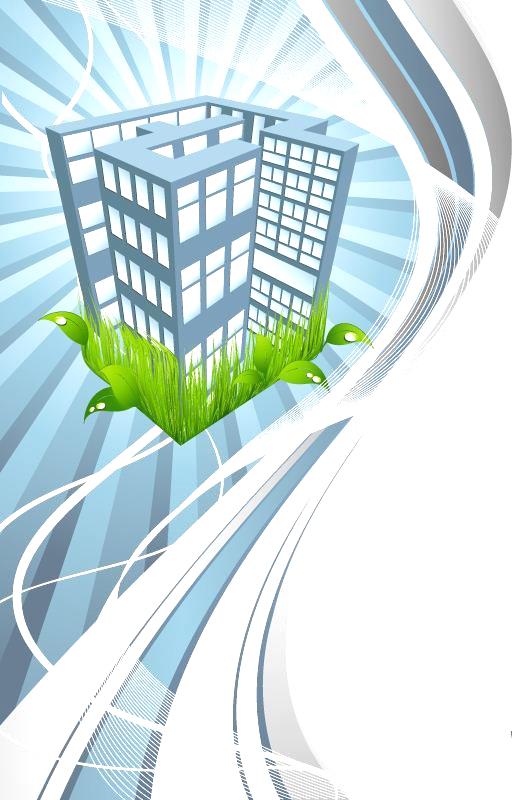 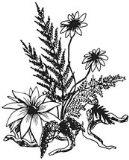 7. Композиция
 «злаки»
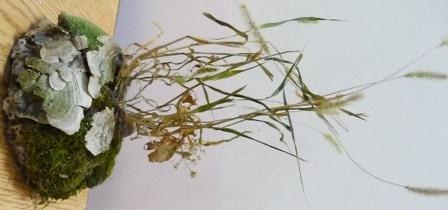 За основу взяли половинку  кокоса.
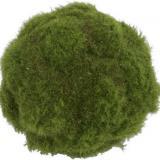 Длинные, сухие злаки приклеили на  кокос, полянку  украсили мхом и лишайником
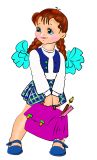 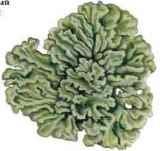 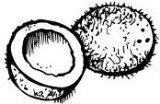 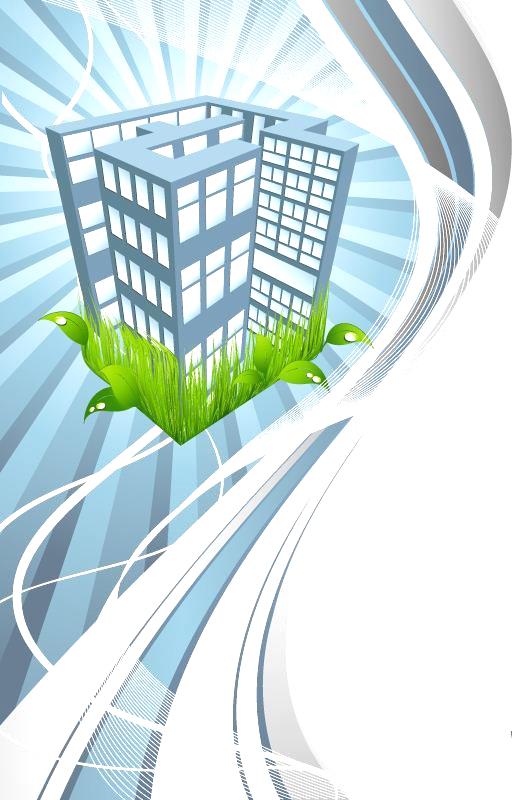 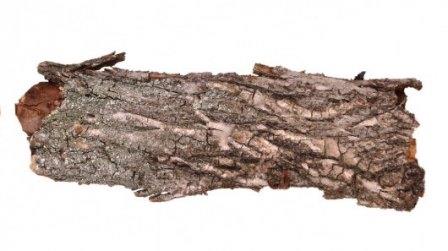 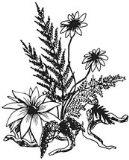 8. Композиция «цветы»
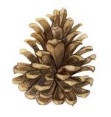 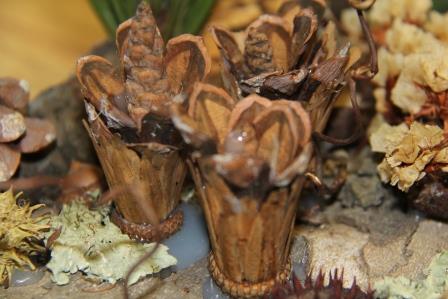 За основу взяли  сухую кору  дерева.
Для цветов взяли сухие плоды, длинные шишки и крупные чешуйки шишек и вклеили их в плодоножки желудей.
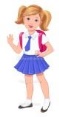 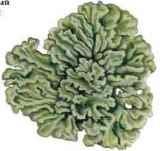 Наклеили на кору цветы, сухоцветы, лишайники.
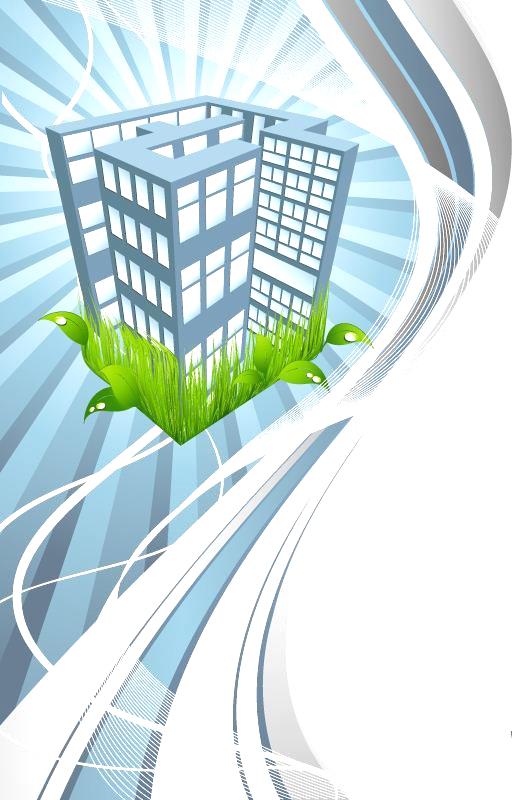 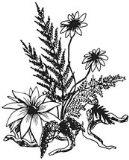 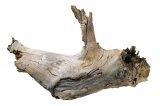 9. Композиция 
«лишайники  и цветы»
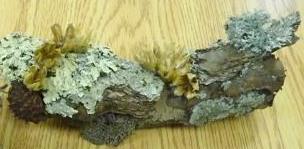 За основу взяли  сухую корягу.
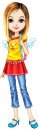 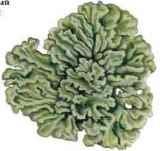 Наклеили лишайники и сухоцветы.
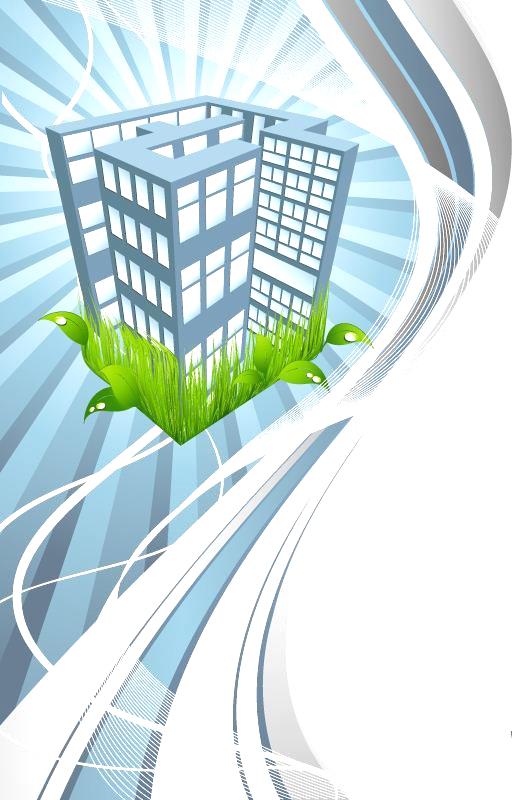 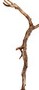 10. Композиция 
«веточка»
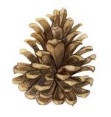 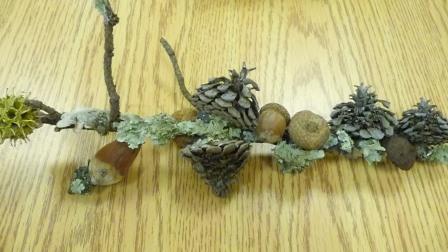 За основу взяли  сухую ветку дерева.
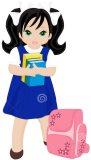 Наклеили на неё шишки, орехи, сухие плоды, лишайники.
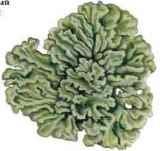 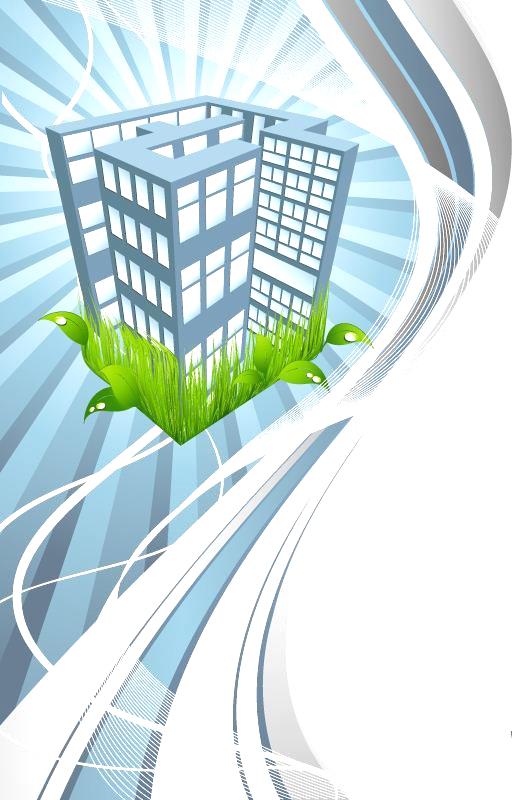 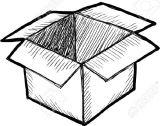 За основу взяли пустую коробку из-под обуви, из картона вырезали крышу.
11. Лесной дом
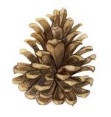 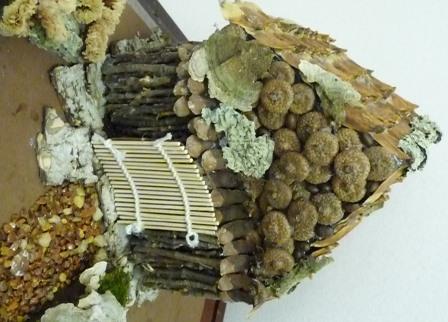 Каркас дома обклеили веточками, плодоножками, зёрнами кофе.
Для  покрытия крыши взяли чешуйки крупных шишек.
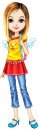 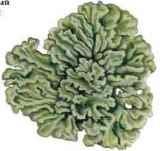 Из готовых деревянных палочек  и веревочек сделали дверь и приклеили её  к домику.
Весь домик украсили лишайниками.
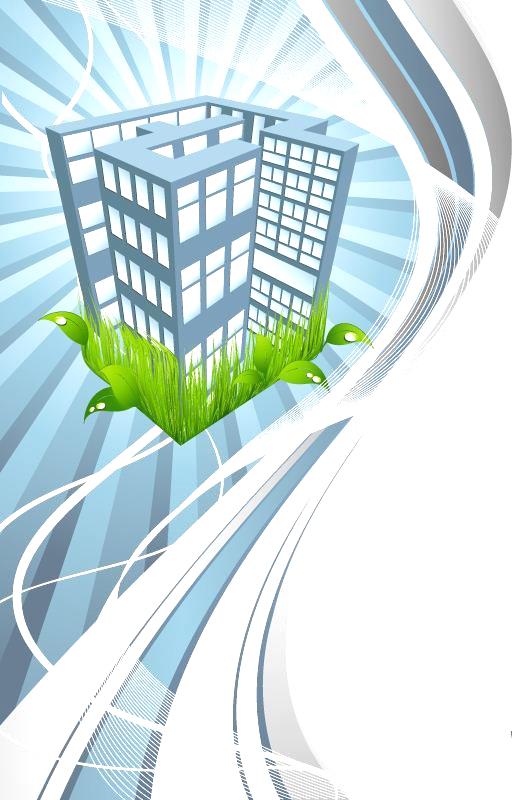 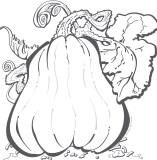 12. «Водяной 
 у озера»
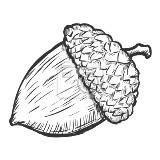 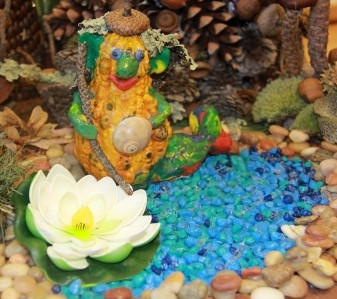 Гальку  раскрасили разными цветами и наклеили на лист ватмана.
Для фигуры водяного взяли маленькую тыкву жёлтого цвета, из пластилина сделали уши, глаза, хвост, руки, нос, рот и прикрепили к тыкве.
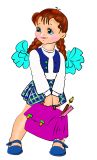 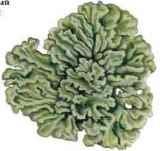 Для волос взяли лишайник, плодоножку жёлудя приклеили сверху.
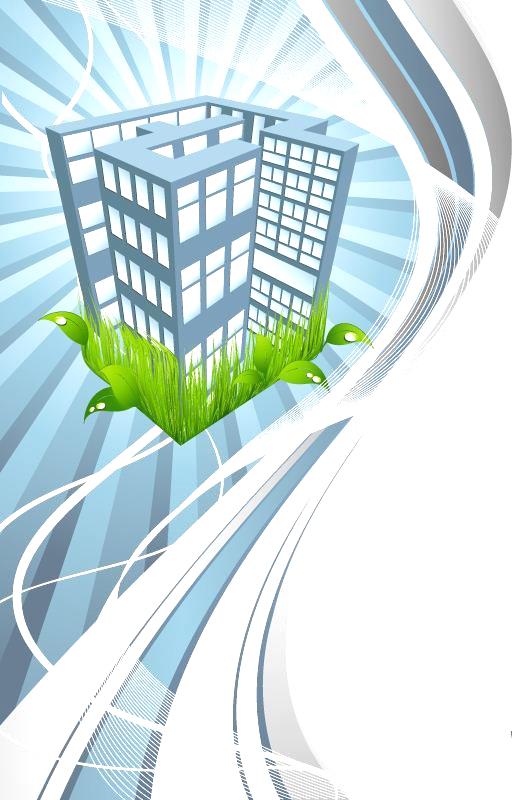 Этап 
сборка композиции
1. Взяли лист ватмана и расположили на нем  крупные поделки
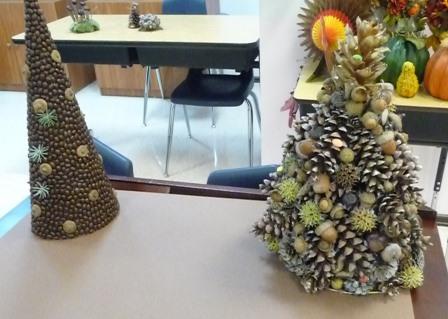 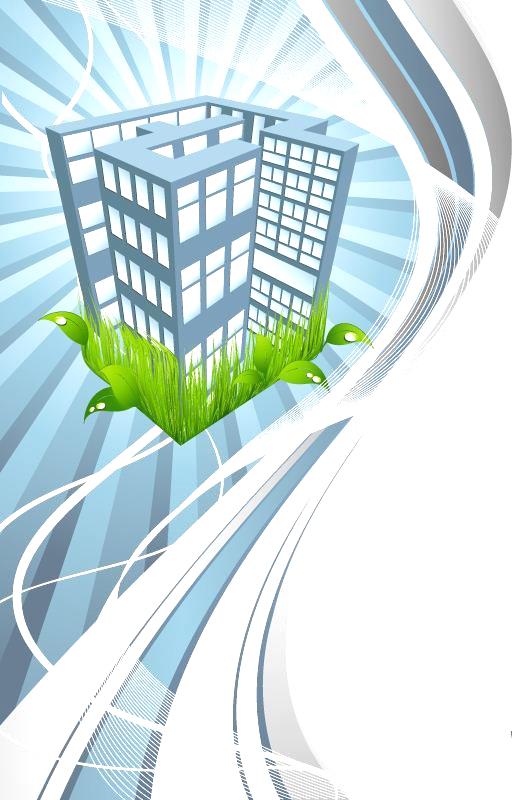 2. Сделали дорожки из мелкой гальки
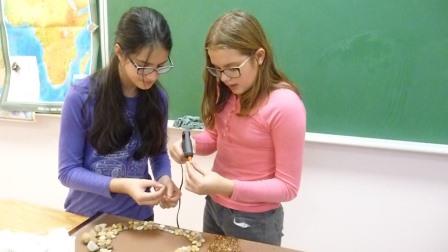 3. Из крупной гальки Спроектировали  озеро
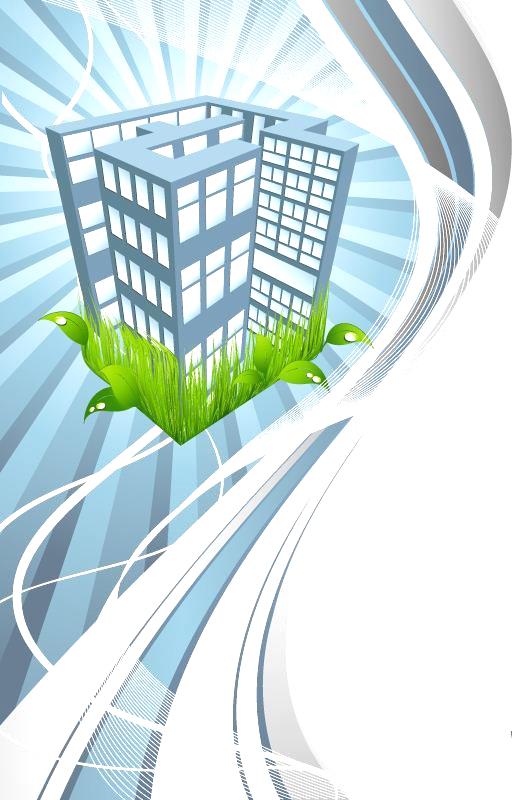 3. Все поделки собрали в единую композицию, 
приклеили на лист ватмана
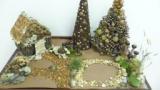 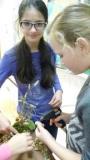 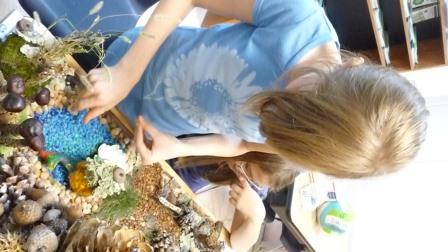 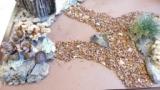 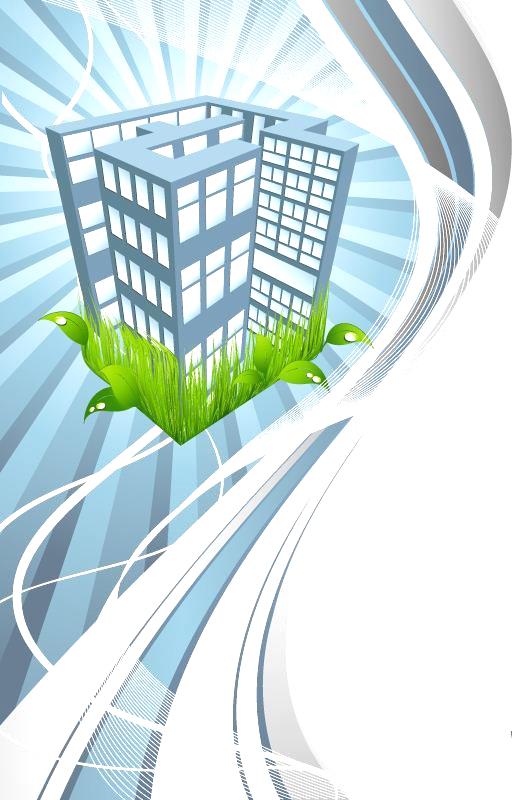 И вот, что у нас получилось
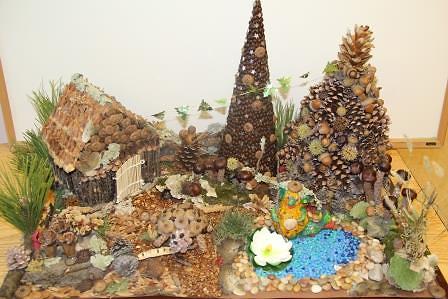 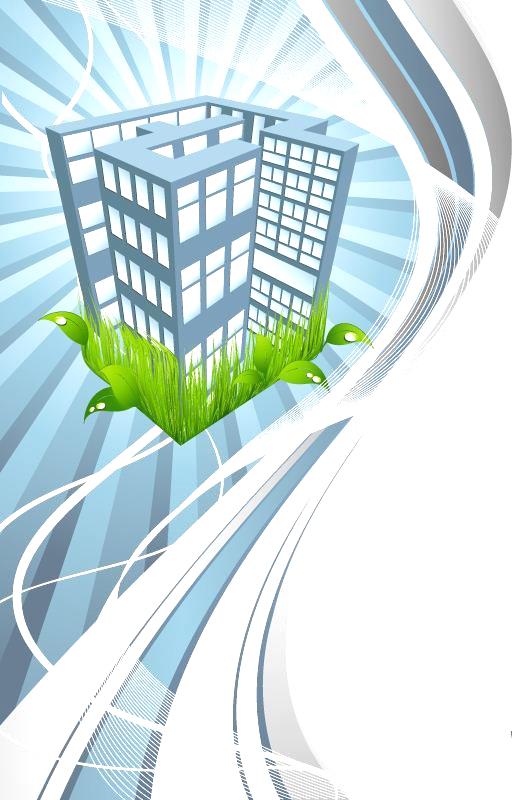 заключение
В повседневной жизни  мы часто собираем в мусорные контейнеры или сжигаем опавшую листву, шишки, ветки, сухие плоды. И вот мы задумались над тем, что этот материал можно использовать для изготовления различных поделок, сувениров и не тратить деньги на покупку дорогих подарков. Воплощая  замыслы  и идеи в изготовление поделок из природного материала, мы привлекли ребят в совместную деятельность, что, может быть, поможет им в будущем при выборе  профессии. 
Если каждый из нас в жизни сделает «пару» поделок, найдя «вторичное применение» дарам природы, окружающая среда станет экологически чище. 
Для распространения опыта, выпустили методическое пособие по изготовлению поделок для обучающихся школы и их родителей, которое, надеемся , поможет и научит использовать природные материалы «с умом».
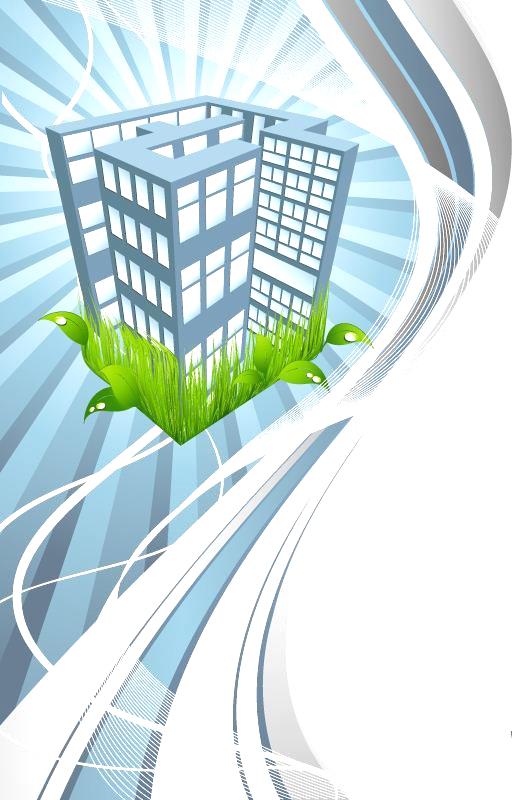 Выпустили буклет- методическое пособие
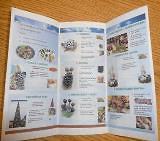 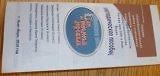 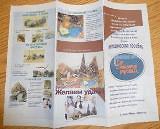 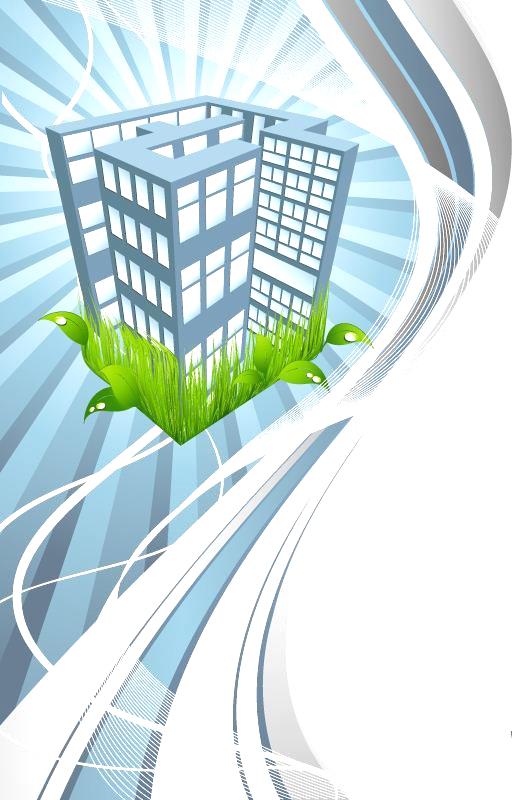 Публикация 
в школьной газете 
«Школьная планета»
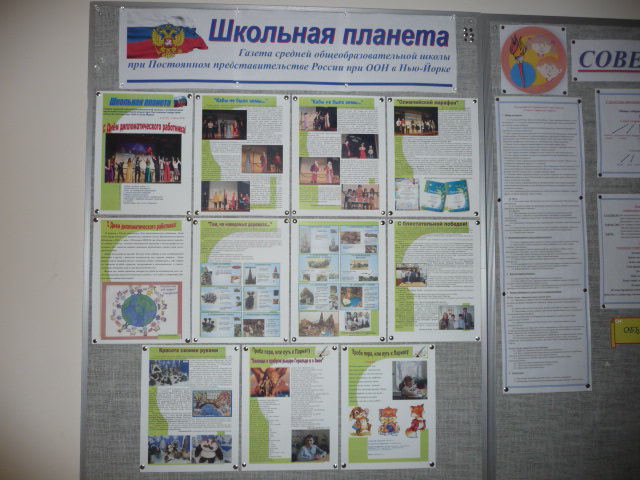 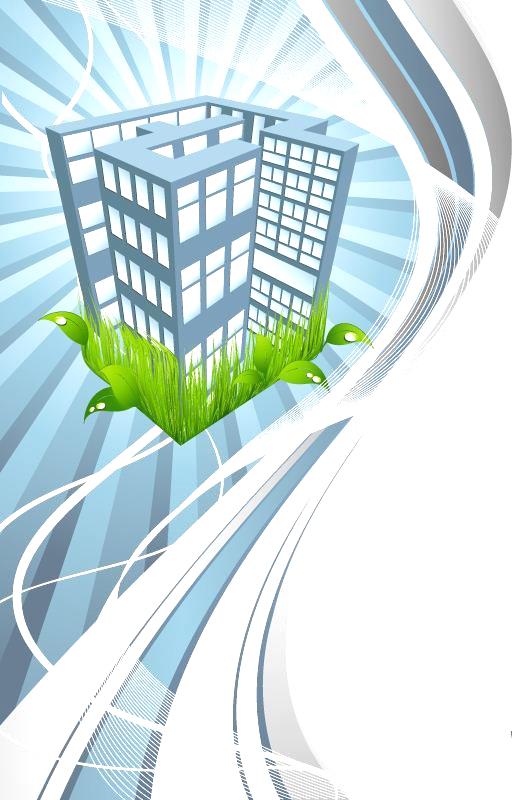 УЧАСТИЕ В ВЫСТАВКЕ «КРАСОТА СВОИМИ 
РУКАМИ»
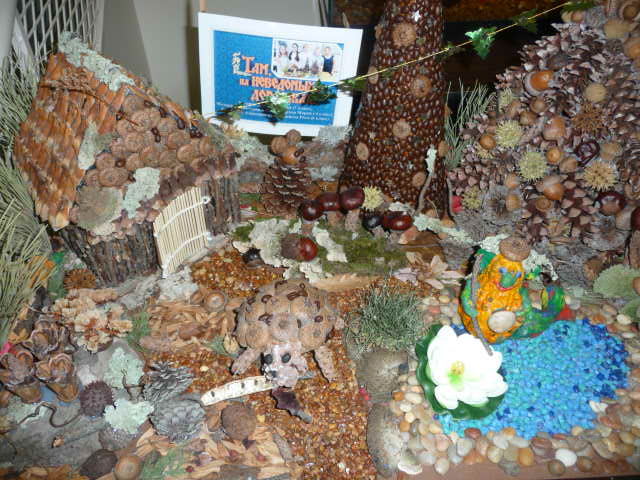 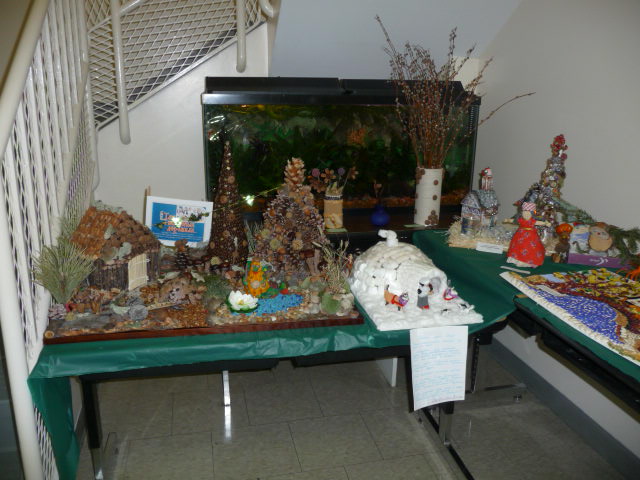 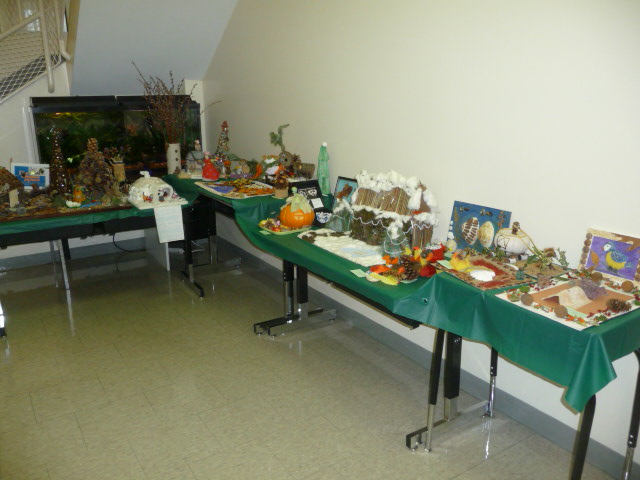 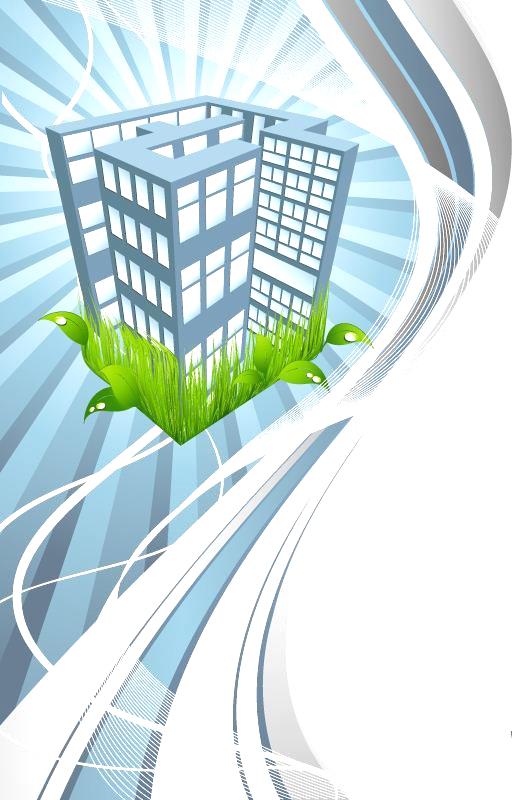 Мастер - класс
в рамках 
методической 
недели
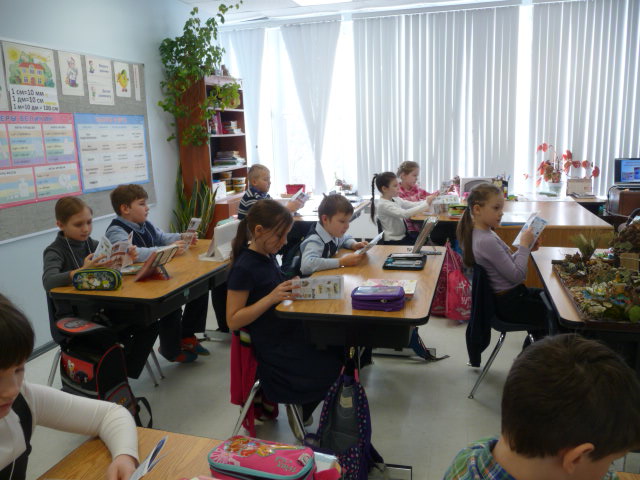 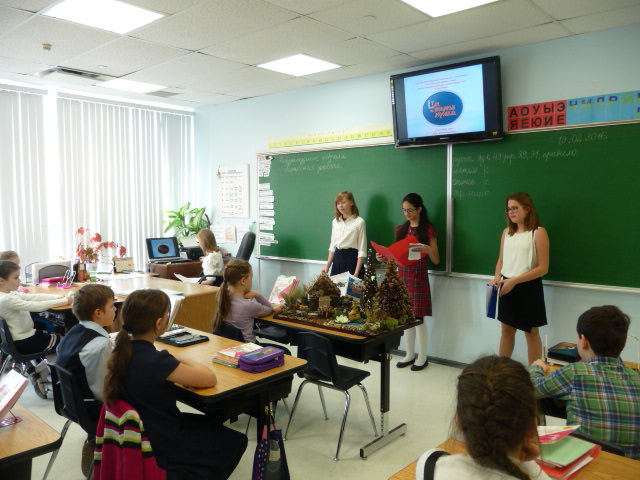 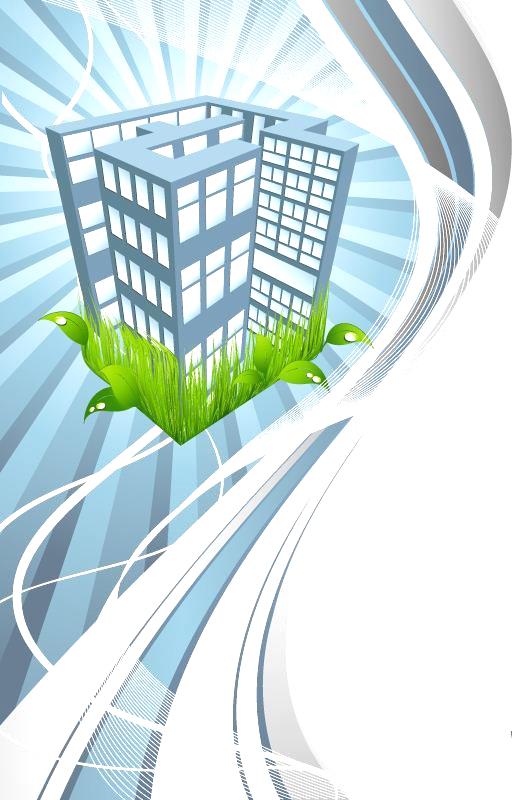 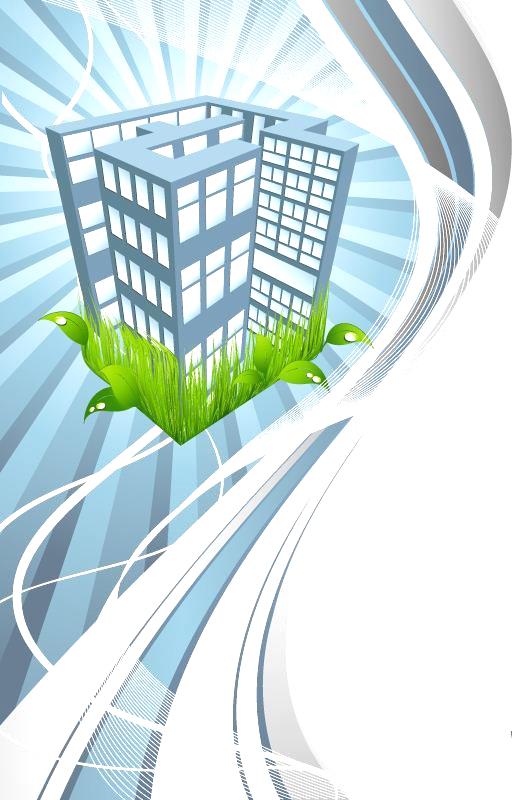 Спасибо за внимание!
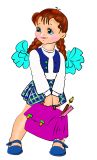 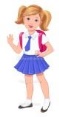 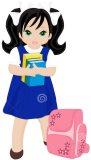 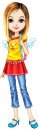